OBSERVATORIO
DE LA COMUNIDAD DE CASTILLA Y LEÓN. SECCIÓN DE CONVIVENCIA ESCOLAR
15 de abril de 2016
LA CONVIVENCIA EN LOS CENTROS DE CASTILLA Y LEÓNINFORME DEL CURSO ESCOLAR 2014-2015PERIODO SEPTIEMBRE 2015-ENERO 2016. SITUACIÓN ACTUALPROPUESTAS 2016. MARCO DE ACTUACIÓN
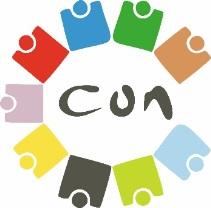 Consejería de Educación
OBSERVATORIO
DE LA COMUNIDAD DE CASTILLA Y LEÓN. SECCIÓN DE CONVIVENCIA ESCOLAR
LA CONVIVENCIA EN LOS CENTROS DE CASTILLA Y LEÓNINFORME DEL CURSO ESCOLAR 2014-2015
PRINCIPALES ASPECTOS
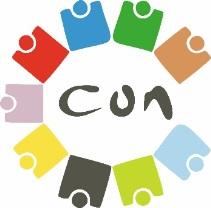 1
LA CONVIVENCIA EN LOS CENTROS DE CASTILLA Y LEÓN. INFORME DEL CURSO ESCOLAR 2014-2015ACTUACIONES Y MEDIDAS PARA LA MEJORA DE LA CONVIVENCIA
APOYO A LOS CENTROS Y  COMUNIDAD EDUCATIVA
El programa de asistencia jurídica atendió 83 solicitudes de asistencia
El PROGRAMA SOCIESCUELA ha sido aplicado por 100 centros durante el curso
FORMACIÓN DEL ALUMNADO
Se han formado 101 alumnos en dos nuevos CURSOS DE FORMACIÓN EN AYUDA Y MEDIACIÓN ENTRE IGUALES
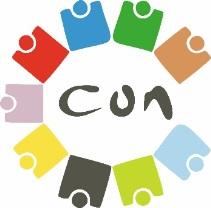 ACTIVIDADES PARA LA MEJORA DE LA CONVIVENCIA
Los centros docentes han realizado 7987 actividades dirigidas a la mejora de la convivencia
2
LA CONVIVENCIA EN LOS CENTROS DE CASTILLA Y LEÓNLOS CONFLICTOS: PRINCIPALES DATOS Y ACTUACIONES. CURSO 2014-2015
LAS INCIDENCIAS EN LOS CENTROS
EL ALUMNADO CON INCIDENCIAS
TIPOLOGÍA DE LAS INCIDENCIAS
TIPOLOGÍA DE LAS MEDIDAS DE CORRECCIÓN
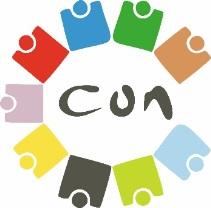 3
LA CONVIVENCIA EN LOS CENTROS DE CASTILLA Y LEÓNLOS CONFLICTOS: PRINCIPALES DATOS Y ACTUACIONES. CURSO 2014-2015
EL ACOSO Y LA INTIMIDACIÓN ENTRE IGUALES (“BULLYING”)
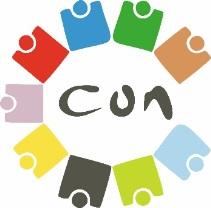 DATOS CLAVES
4
LA CONVIVENCIA EN LOS CENTROS DE CASTILLA Y LEÓNLOS CONFLICTOS: PRINCIPALES DATOS Y ACTUACIONES. CURSO 2014-2015
EL ACOSO Y LA INTIMIDACIÓN ENTRE IGUALES (“BULLYING”)
Media 190
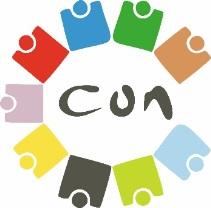 Posibles casos de acoso e intimidación entre iguales
Periodo 2006-2007 al 2014-2015
5
LA CONVIVENCIA EN LOS CENTROS DE CASTILLA Y LEÓNLOS CONFLICTOS: PRINCIPALES DATOS Y ACTUACIONES. CURSO 2014-2015
EL ACOSO Y LA INTIMIDACIÓN ENTRE IGUALES (“BULLYING”)
Casos confirmados de acoso e intimidación entre iguales
Periodo 2006-2007 al 2014-2015
Media 38
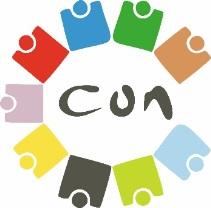 OBSERVATORIO
DE LA COMUNIDAD DE CASTILLA Y LEÓN. SECCIÓN DE CONVIVENCIA ESCOLAR
LA CONVIVENCIA EN LOS CENTROS DE CASTILLA Y LEÓNPERIODO SEPTIEMBRE 2015-ENERO 2016. SITUACIÓN ACTUAL
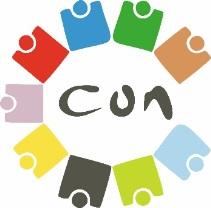 ALGUNOS DATOS
LA CONVIVENCIA EN LOS CENTROS DE CASTILLA Y LEÓNPERIODO SEPTIEMBRE 2015-ENERO 2016. SITUACIÓN ACTUAL
6
SITUACIÓN DE LA CONVIVENCIA. DATOS GLOBALES.
Enero 2016
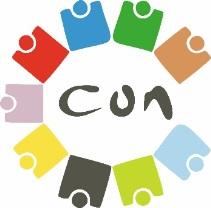 14
LA CONVIVENCIA EN LOS CENTROS DE CASTILLA Y LEÓNPERIODO SEPTIEMBRE 2015-ENERO 2016. SITUACIÓN ACTUAL
7
LAS ACTIVIDADES DE CONVIVENCIA DE LOS CENTROS
Los centros incrementan un 10 % las actividades para mejorar la convivencia.
LAS INCIDENCIAS EN LA CONVIVENCIA
Se mantienen estables los datos sobre la situación en conjunto:

En el número de casos de acoso e intimidación detectados y posibles y se incrementan los confirmados (el 10 % de los detectados).

En el número de expedientes incoados al alumnado.

En el número de actuaciones innovadoras para la resolución de conflictos (20 %)

En el porcentaje de alumnos con incidencias en ESO (1 de cada 2 alumnos con incidencias se escolariza en 1º y 2º de E.S.O.)
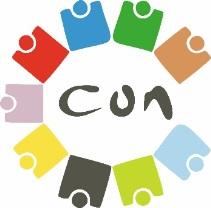 14
LA CONVIVENCIA EN LOS CENTROS DE CASTILLA Y LEÓNAVANCE DEL PERIODO SEPTIEMBRE 2015-ENERO 2016. SITUACIÓN ACTUAL
8
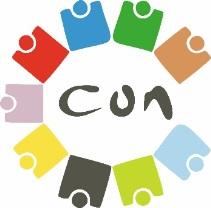 14
OBSERVATORIO
DE LA COMUNIDAD DE CASTILLA Y LEÓN. SECCIÓN DE CONVIVENCIA ESCOLAR
LA CONVIVENCIA EN LOS CENTROS DE CASTILLA Y LEÓNPROPUESTAS 2016. MARCO DE ACTUACIÓN
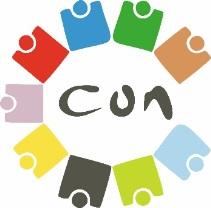 PRINCIPALES PROPUESTAS
LA CONVIVENCIA EN LOS CENTROS DE CASTILLA Y LEÓNPROPUESTAS 2016. MARCO DE ACTUACIÓN
9
1ª
PLAN ANTIACOSO Y POR EL BUEN TRATO
2ª
REFUERZO DE LA FIGURA DEL PROFESOR
3ª
FORMACIÓN A TODA LA COMUNIDAD EDUCATIVA
4ª
RED DE BUENAS PRÁCTICAS DE CONVIVENCIA
5ª
ACTUALIZACIÓN Y DISEÑO DOCUMENTAL
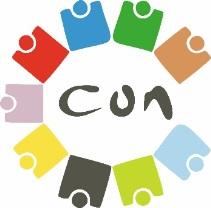 6ª
IMPULSO A LA COORDINACIÓN DE ACTUACIONES
LA CONVIVENCIA EN LOS CENTROS DE CASTILLA Y LEÓNPROPUESTAS 2016. MARCO DE ACTUACIÓN
10
1ª
PLAN ANTIACOSO Y POR EL BUEN TRATO
Refuerzo de la detección de casos de posible acoso mediante la extensión de la aplicación informática “MyBullying” (Programa Sociescuela )
1
2
Coordinación con los recursos ya existentes para la denuncia de las situaciones de acoso
Actualización del protocolo de intervención en casos de posible acoso e intimidación (bullying)
3
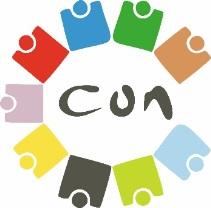 4
Programa PAR contra el acoso y la intimidación (Parar el acoso, Apoyar a la víctima y Reeducar al agresor)
LA CONVIVENCIA EN LOS CENTROS DE CASTILLA Y LEÓNPROPUESTAS 2016. MARCO DE ACTUACIÓN
11
2ª
REFUERZO DE LA FIGURA DEL PROFESOR
Protocolo específico de actuación en situaciones de posible agresión al profesorado
1
2
Actuaciones de apoyo al profesorado informando y sensibilizando de la importancia y relevancia de su actuación para la buena convivencia
3
Refuerzo de la figura del coordinador de convivencia mediante la actualización de competencias y funciones e impulso a su formación
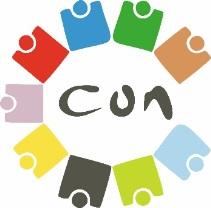 LA CONVIVENCIA EN LOS CENTROS DE CASTILLA Y LEÓNPROPUESTAS 2016. MARCO DE ACTUACIÓN
12
3ª
FORMACIÓN A TODA LA COMUNIDAD EDUCATIVA
Dirigida al alumnado, en ayuda y mediación entre iguales
1
2
Dirigida al profesorado, en recursos para mejorar la convivencia
3
Dirigida a las familias, en estrategias para apoyar y reforzar las actuaciones de mejora de la convivencia
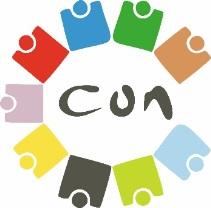 4
Dirigida a toda la comunidad educativa, contra la violencia en general y específicamente contra la violencia de género
LA CONVIVENCIA EN LOS CENTROS DE CASTILLA Y LEÓNPROPUESTAS 2016. MARCO DE ACTUACIÓN
13
4ª
BUENAS PRÁCTICAS DE CONVIVENCIA
Impulso a las convocatorias de reconocimiento de buenas prácticas de convivencia de centros y alumnado
1
2
Creación de la red de centros con buenas prácticas de convivencia, como punto de intercambio y colaboración
Realización de encuentros de buenas prácticas de convivencia de centros y alumnado
3
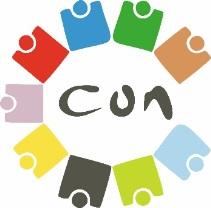 4
Realización de estudios internos y externos sobre la situación y actuaciones de convivencia en los centros
LA CONVIVENCIA EN LOS CENTROS DE CASTILLA Y LEÓNPROPUESTAS 2016. MARCO DE ACTUACIÓN
14
5ª
ACTUALIZACIÓN Y DISEÑO DOCUMENTAL
Actualización de la web de convivencia dentro del Portal de Educación
1
2
Actualización y nuevo diseño de documentos de apoyo sobre aspectos claves para la gestión de la convivencia
Actualización de la aplicación informática para la gestión de la convivencia escolar (CONV). Plan de formación.
3
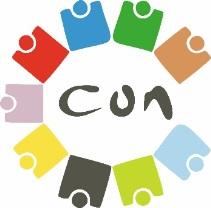 Creación de un repositorio de recursos de convivencia con diferentes niveles de acceso
4
LA CONVIVENCIA EN LOS CENTROS DE CASTILLA Y LEÓNPROPUESTAS 2016. MARCO DE ACTUACIÓN
15
6ª
IMPULSO A LA COORDINACIÓN DE ACTUACIONES
Desarrollo de las competencias de la Sección de convivencia escolar del Observatorio de la Comunidad de Castilla y León
1
2
Refuerzo de la coordinación de actuaciones con las Comisiones provinciales de convivencia
Coordinación con las actuaciones que se llevan a cabo desde otros ámbitos y administraciones e inciden directamente en la mejora de la convivencia escolar
3
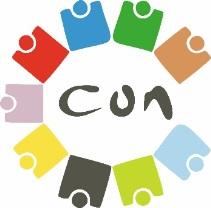 4
Coordinación y apoyo con las actuaciones del Plan Estratégico de Convivencia Escolar del MECyD
Coordinación con actuaciones del  Plan Director para la Convivencia y Mejora de la Seguridad en los Centros Educativos y sus Entornos
5
OBSERVATORIO
DE LA COMUNIDAD DE CASTILLA Y LEÓN. SECCIÓN DE CONVIVENCIA ESCOLAR
Consejería de Educación
Muchas gracias
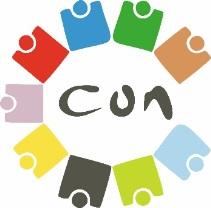